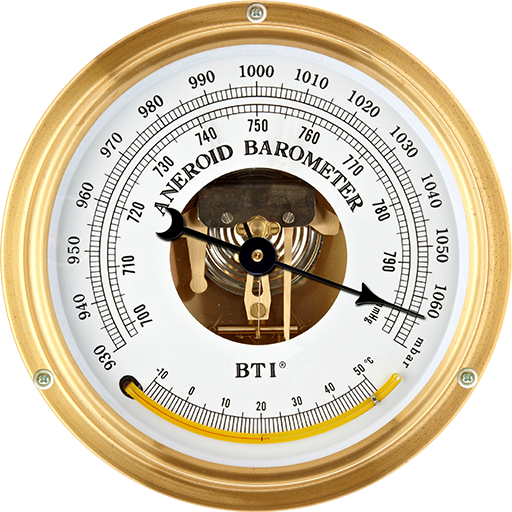 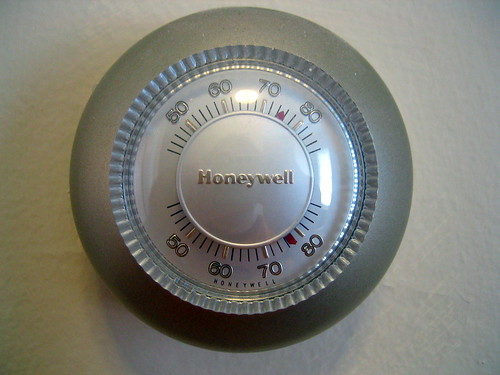 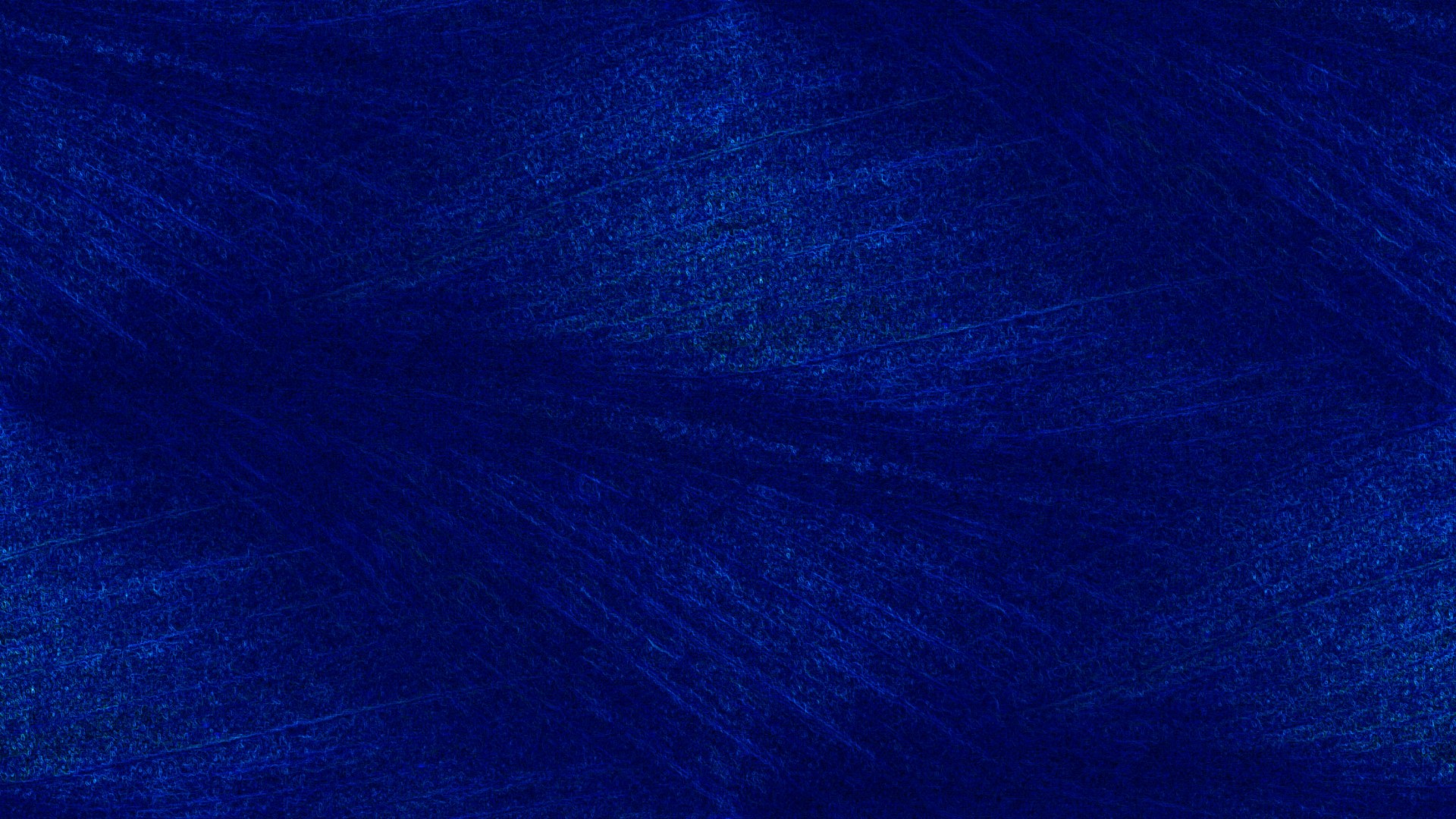 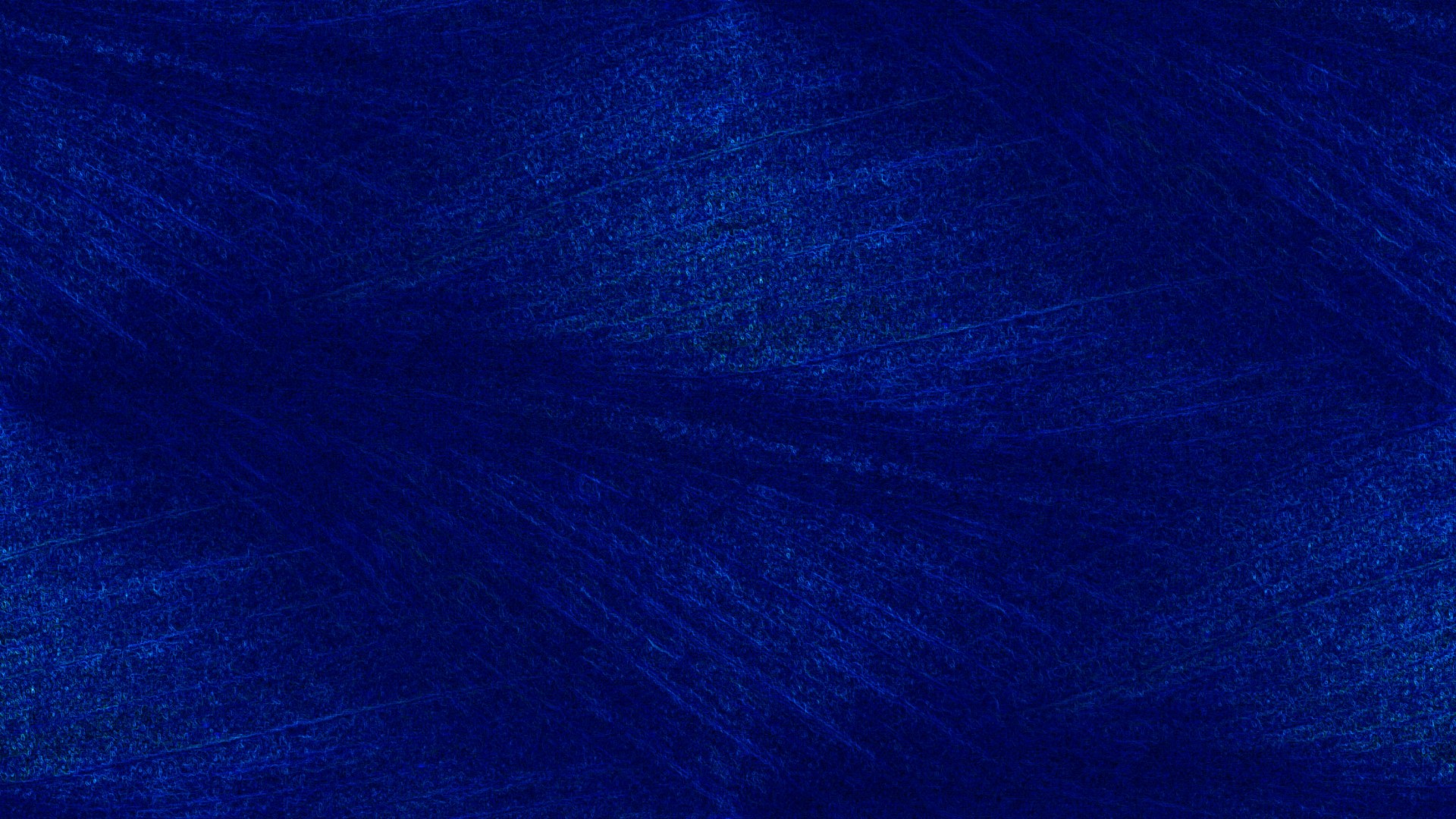 Conscience is the barometer of a person’s soul
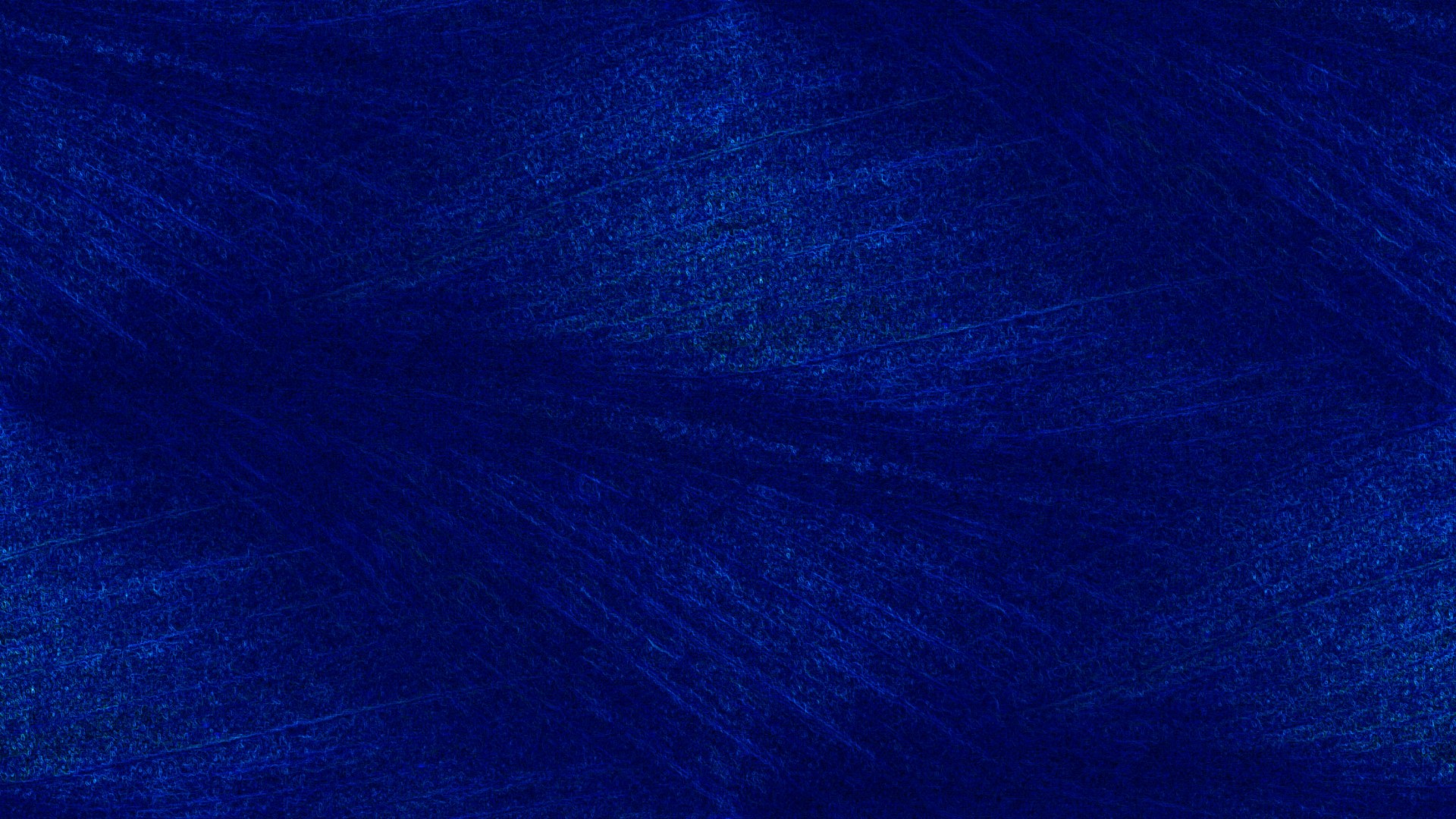 Conscience = Sense of moral goodness, one’s character
			guided by feeling of obligation to do right
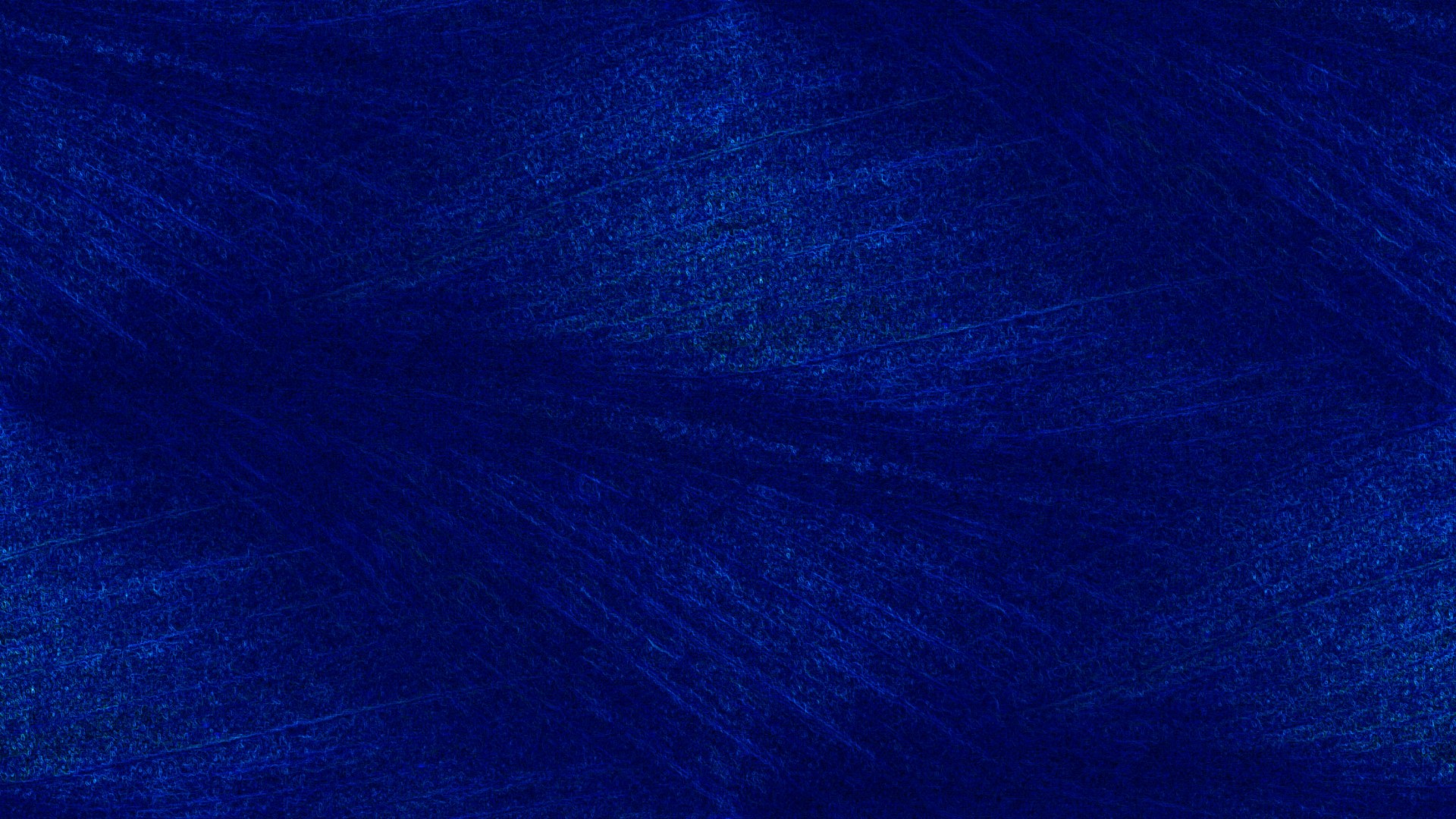 Rom 2:14,15
When Gentiles, who do not have the Law, by nature do the things contained in the Law, these…are a law unto themselves, show the work of the law written in their hearts, their conscience bearing witness…accusing or excusing them.
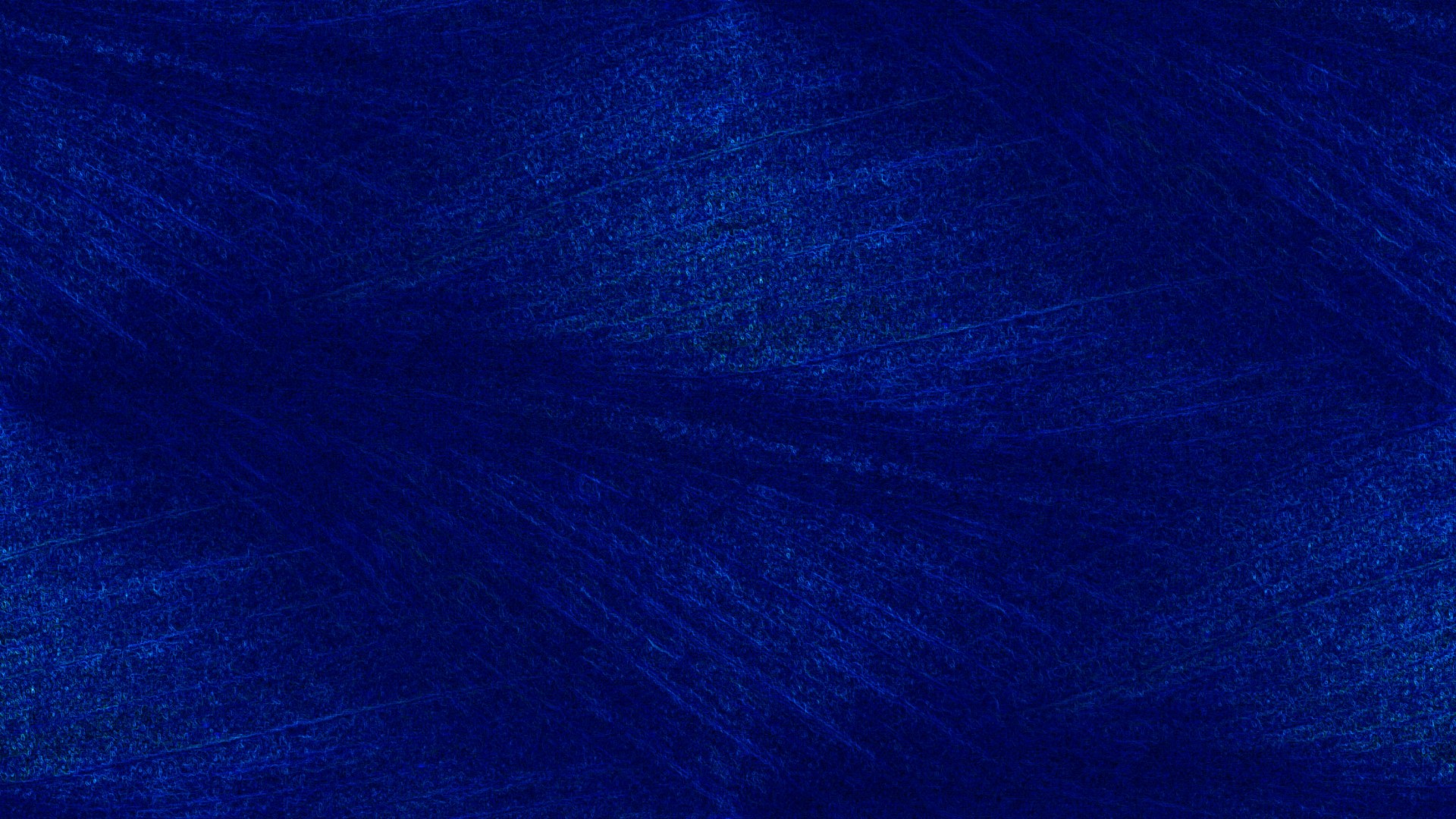 Rom 1:24
  God gave them up to
  uncleanness…
  Rom 1:26
  God gave them up to vile 
  passions…
  Rom 1:28
  God gave them over to a 
  debased mind
Rom 2:14,15
When Gentiles, who do not have the Law, by nature do the things contained in the Law, these…are a law unto themselves, show the work of the law written in their hearts, their conscience bearing witness…accusing or excusing them.
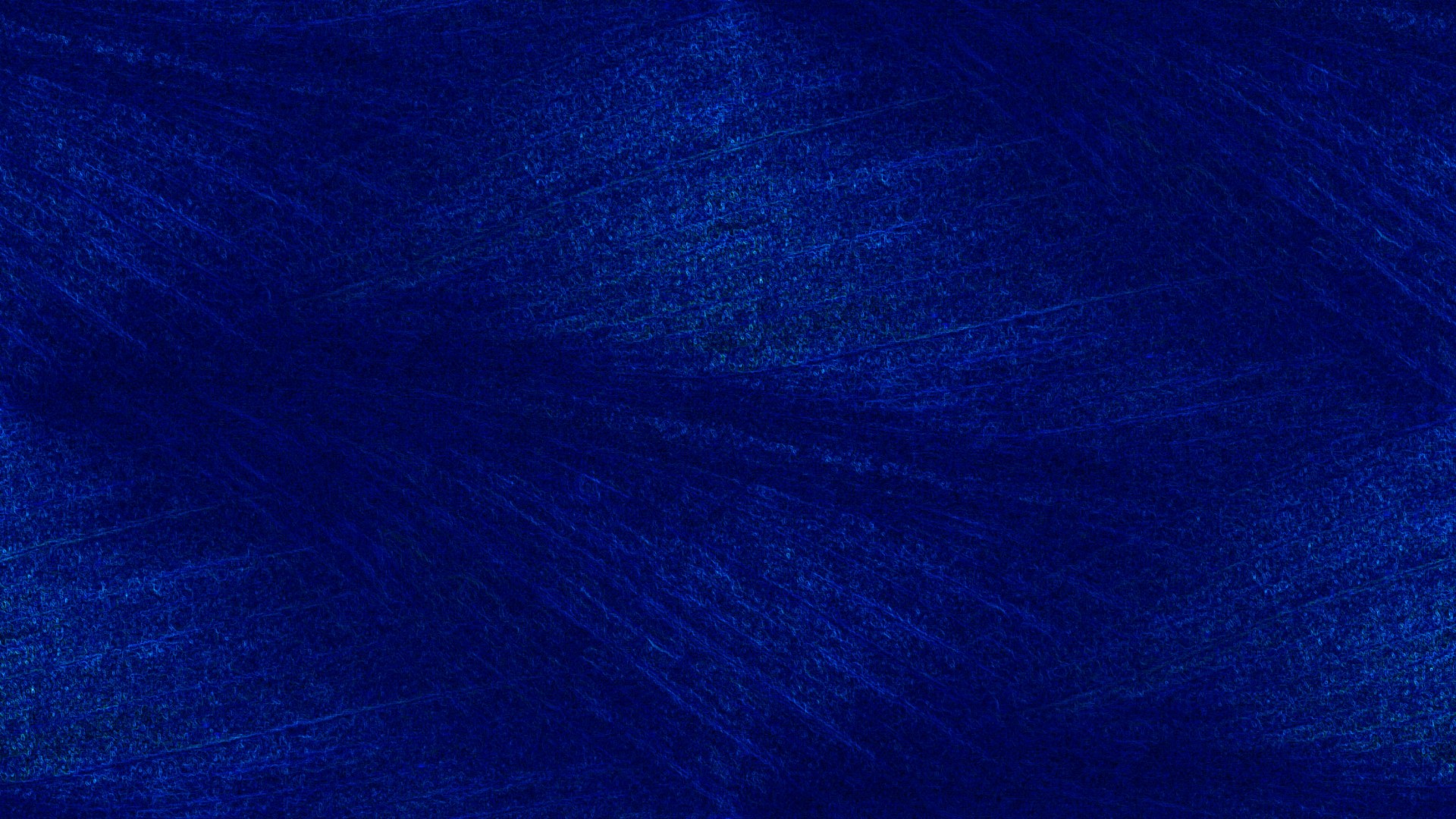 1 Tim 4:1-3 – Our conscience can be seared
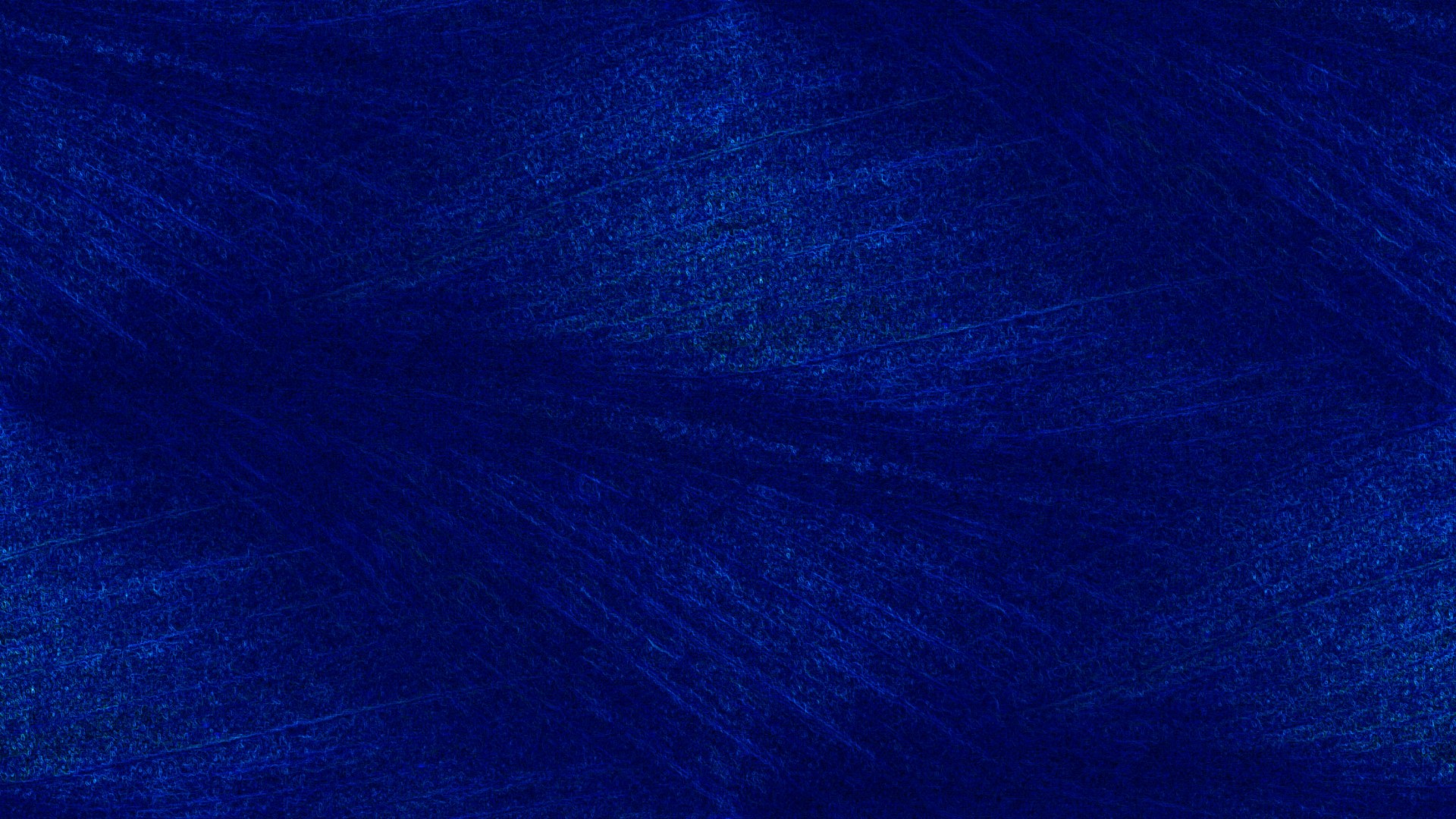 1 Tim 4:1-3 – Our conscience can be seared

  Rom 1:18 – who suppress the truth in unrighteousness
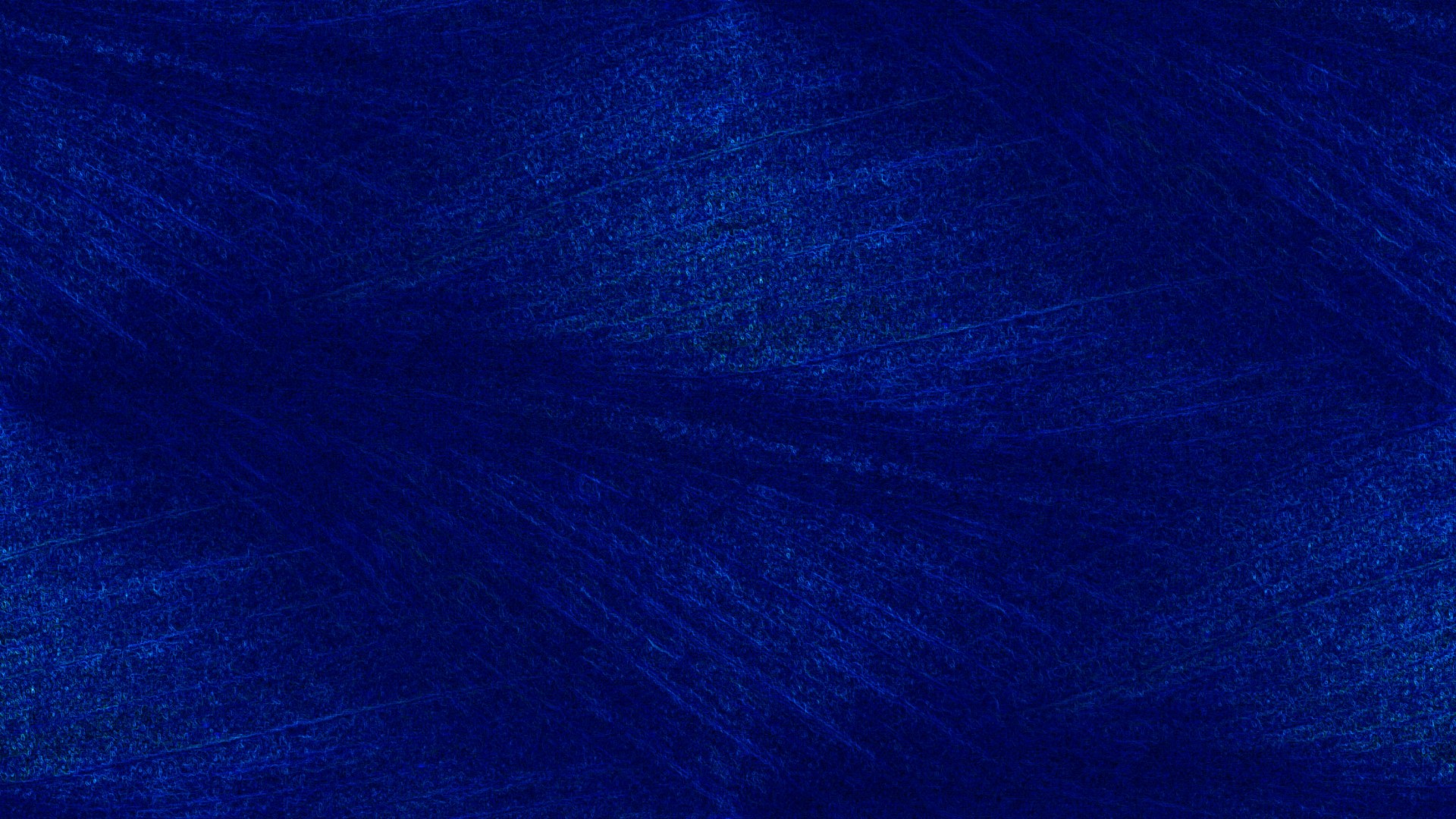 1 Tim 4:1-3 – Our conscience can be seared

  Rom 1:18 – who suppress the truth in unrighteousness

  Eph 4:17-19 – people’s understanding can be darkened,
		alienated from God, made ignorant, hardened 	        past feeling, given to licentiousness, to work all
		uncleanness with greediness
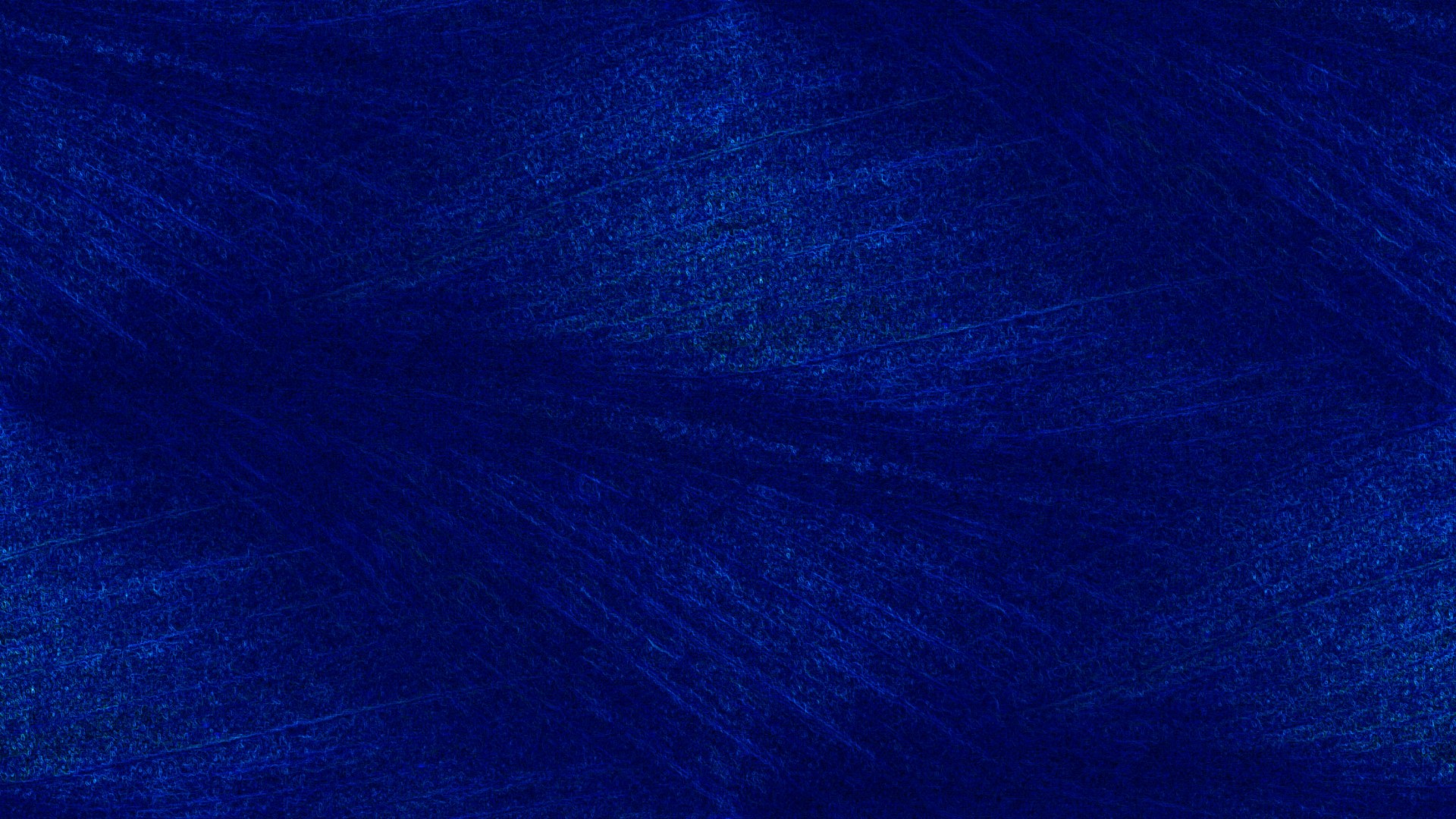 Does having a good conscience make us right?
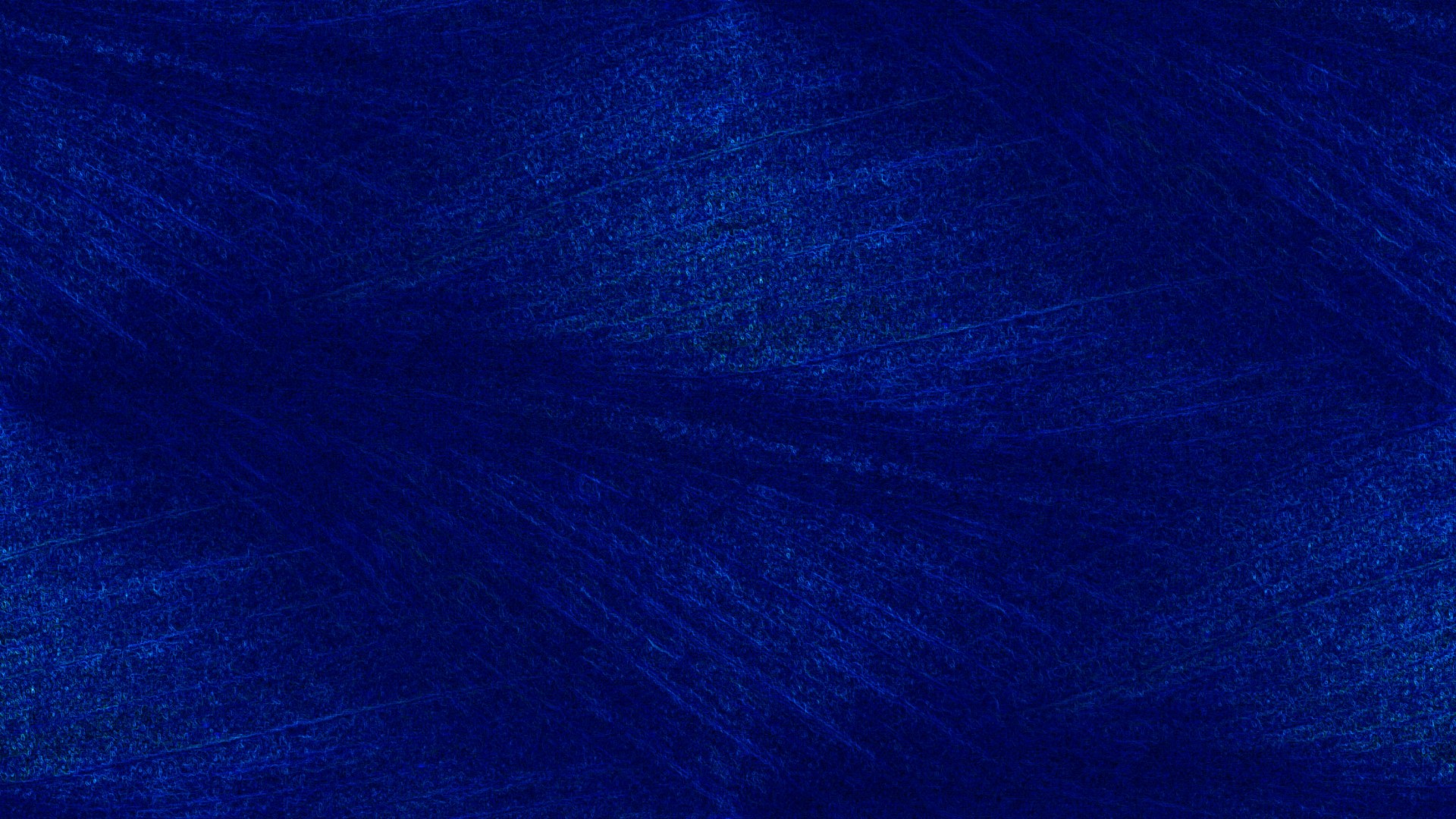 Does having a good conscience make us right?


	Acts 23:1 – “I have lived in all good conscience
				before God until this day.”
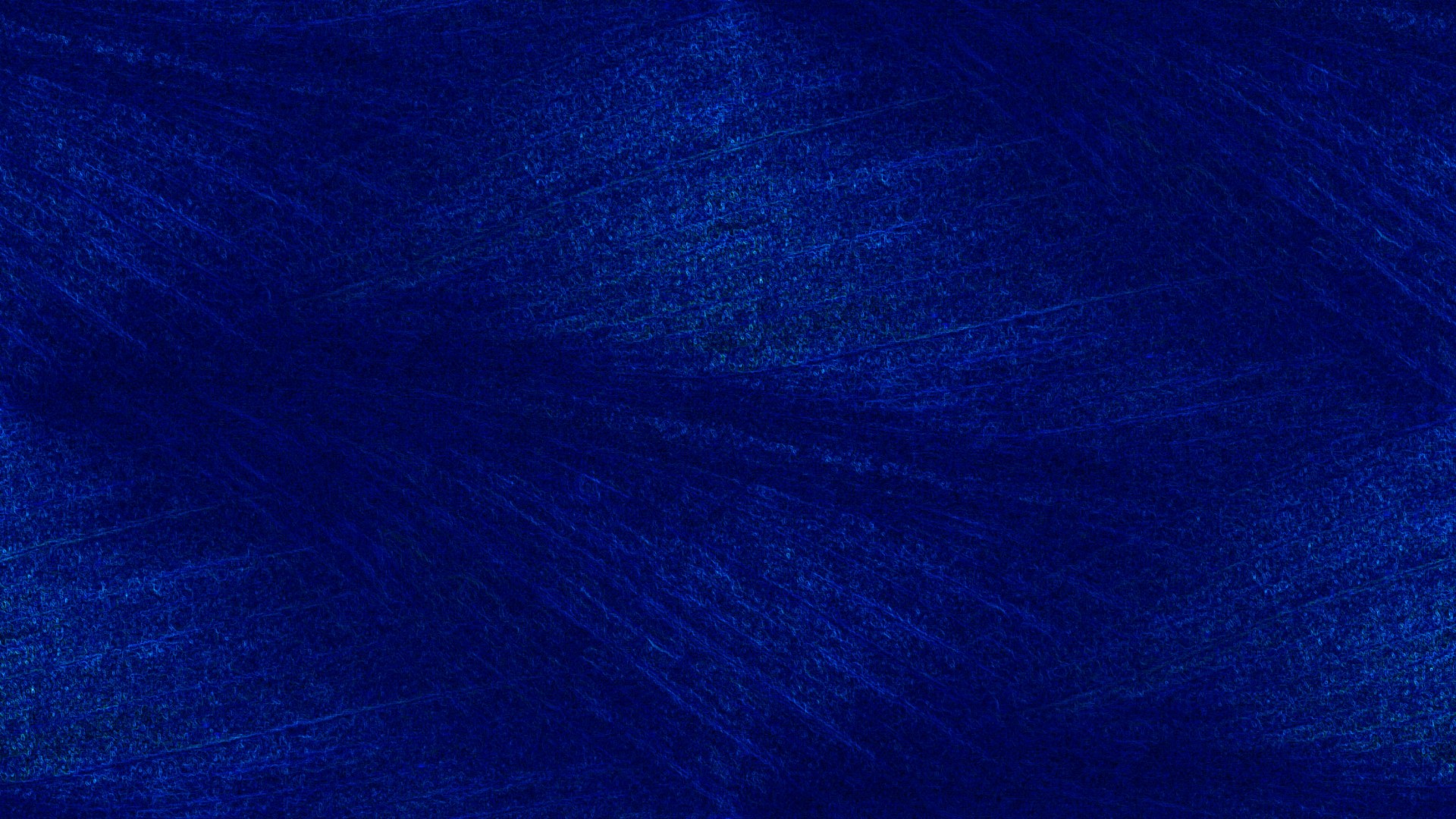 Definition of a mature faith – Hebrews 5:13,14


	     Those who exercise (use) their senses 
		to discern between good and evil
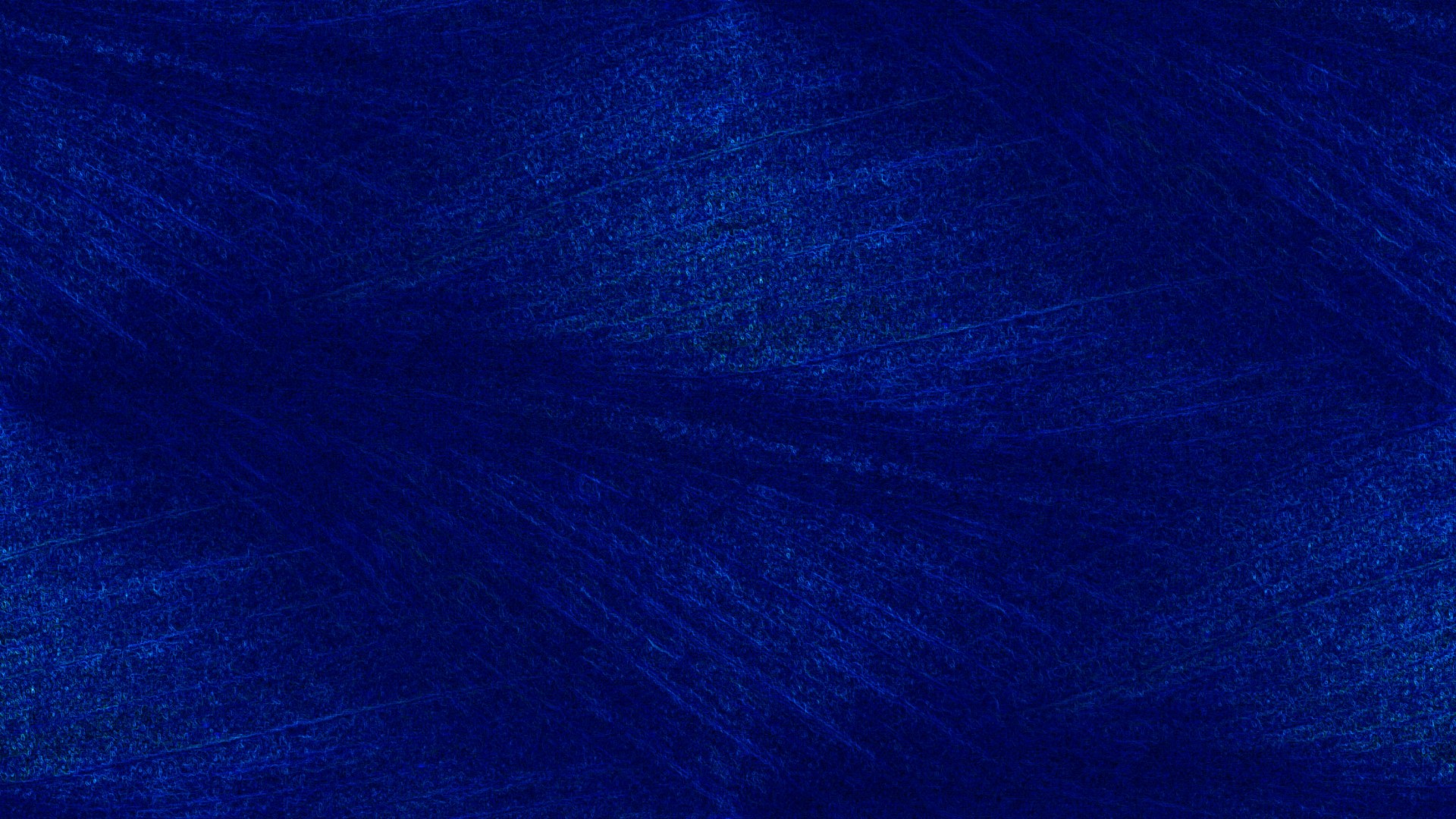 It could be…

			Conscience is the thermometer 
				 of a person’s soul
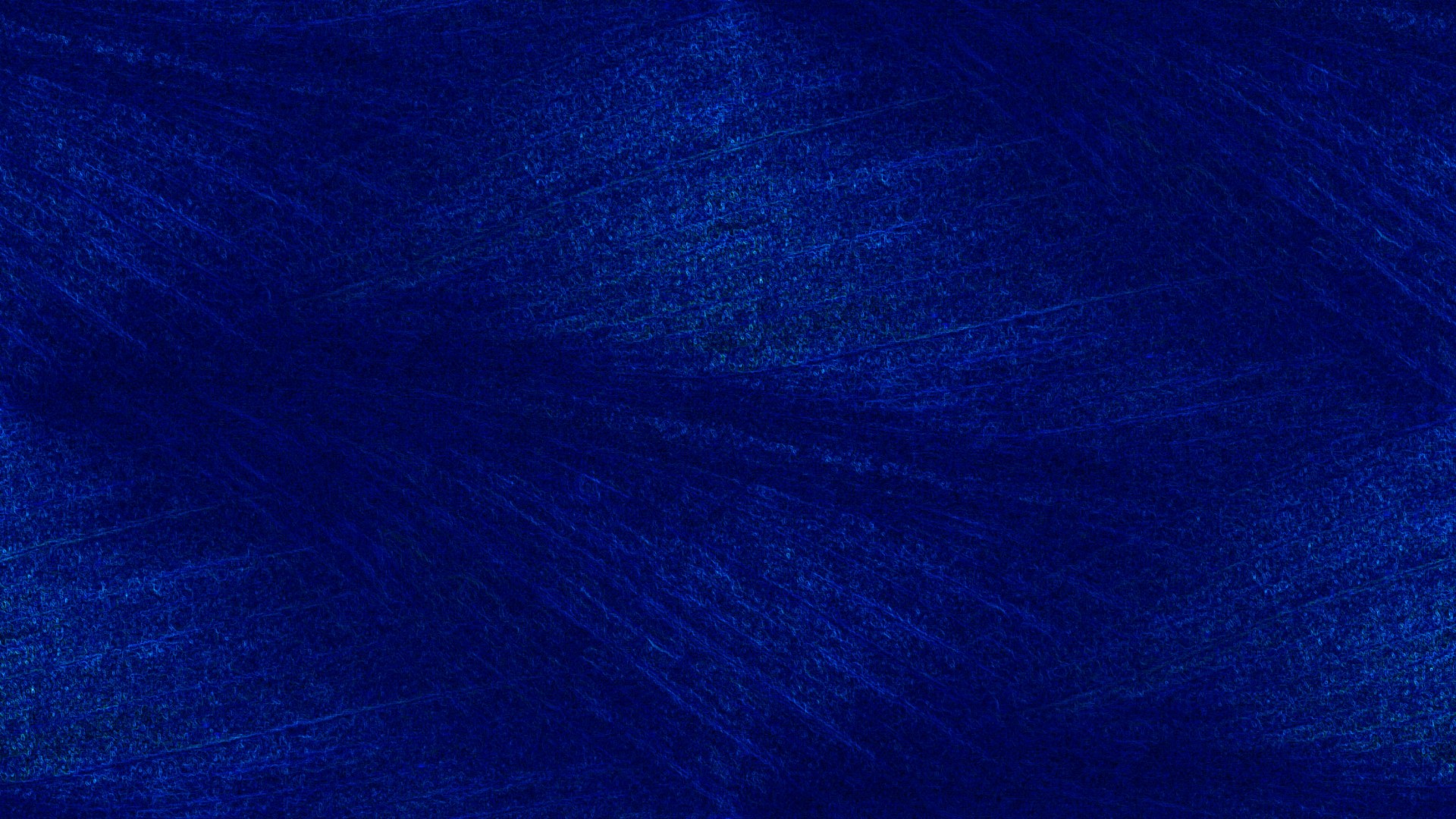 We need our conscience healthy 
		      to warn us against ungodliness

		           What defines “healthy?”
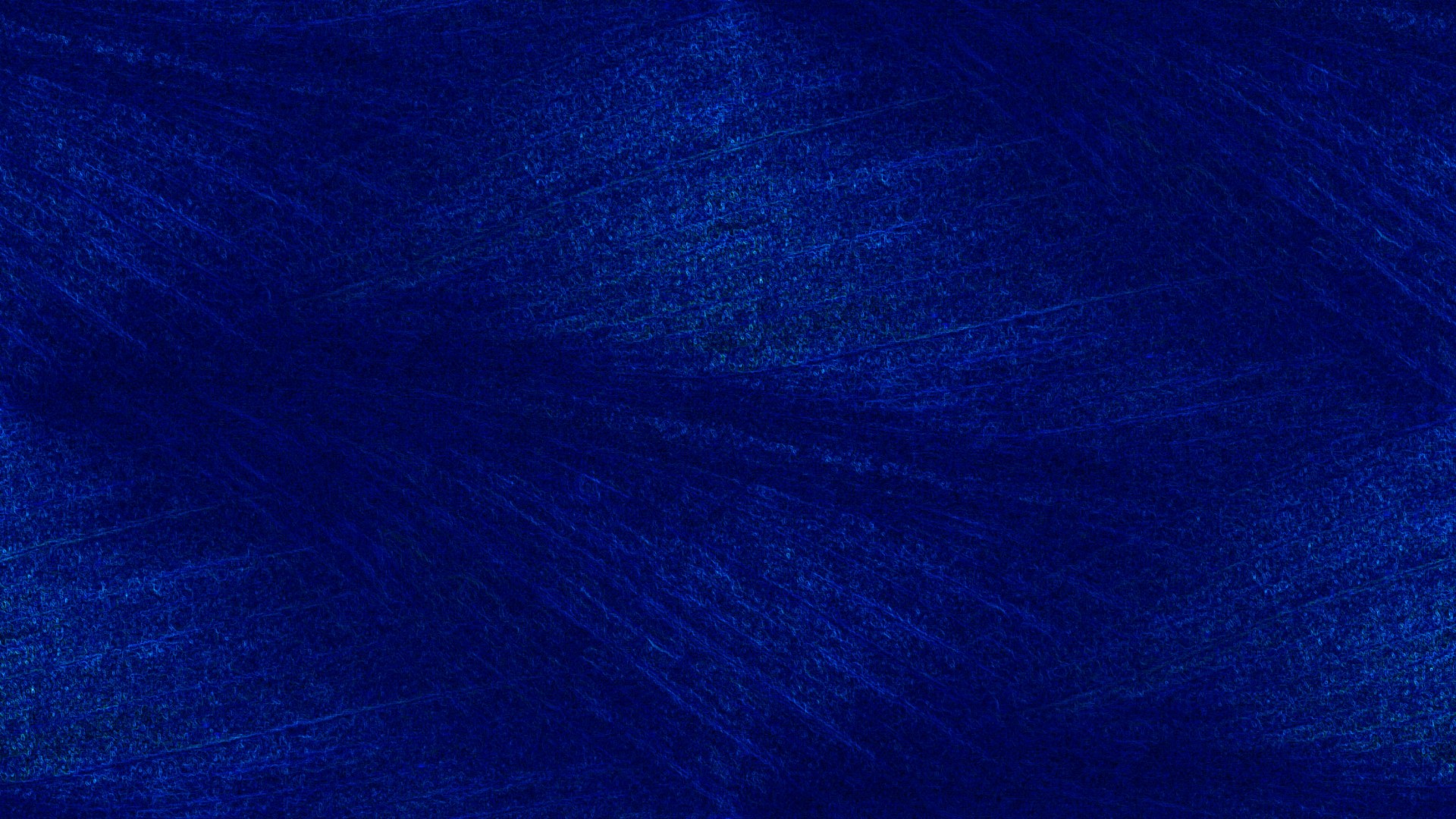 We need our conscience healthy 
		      to warn us against ungodliness

		           What defines “healthy?”

				Healthy = Godly
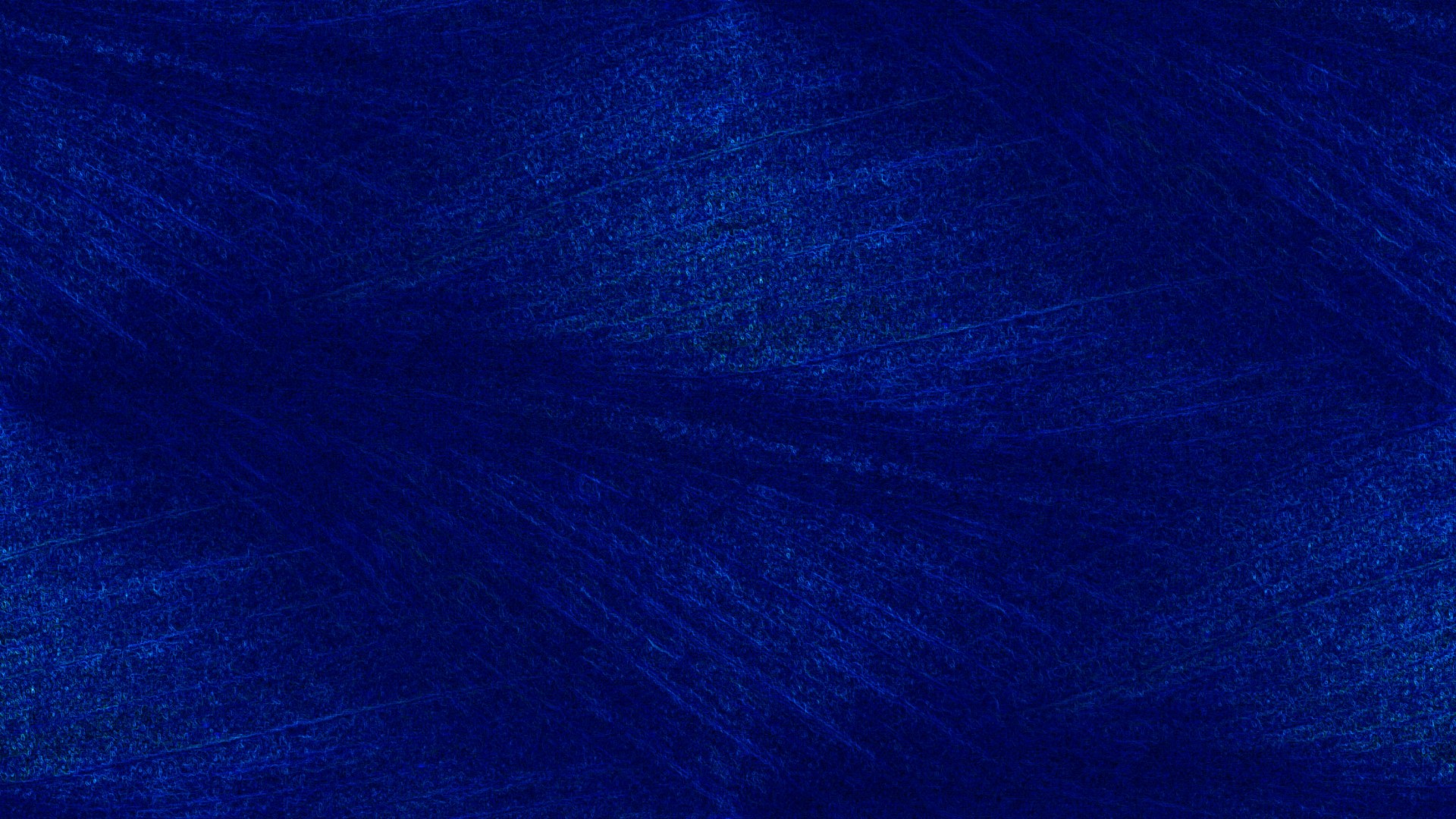 How Godly is our conscience?